You just found a suitcase!
Look at what is inside to decide where the traveler was going.
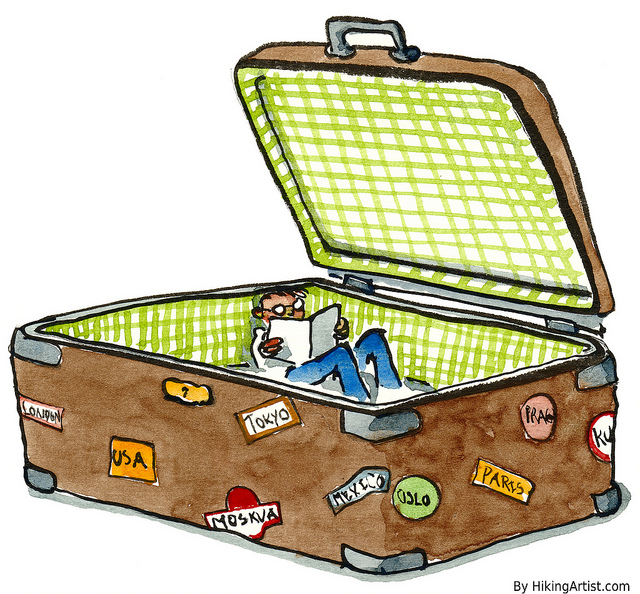 Mittens
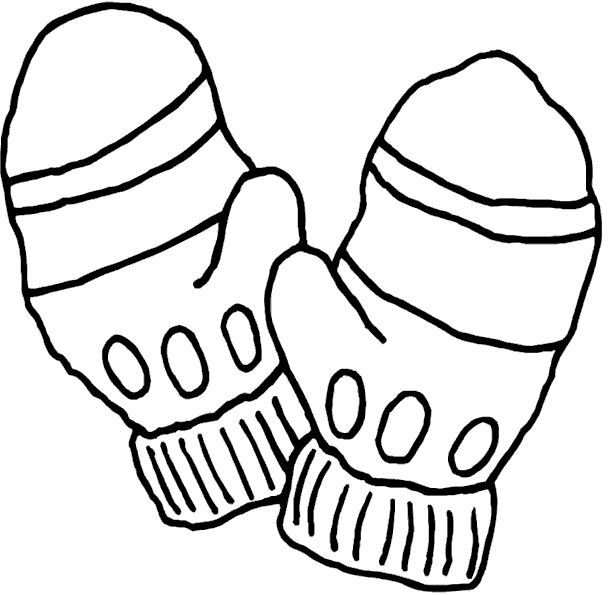 H2O
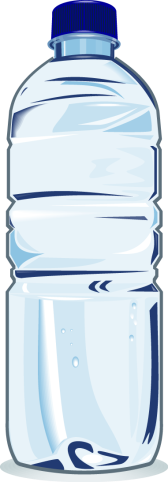 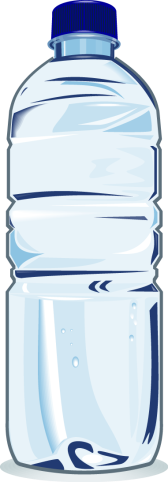 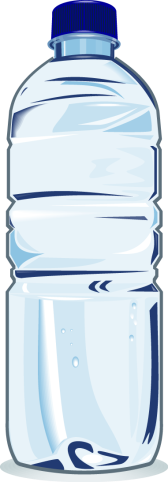 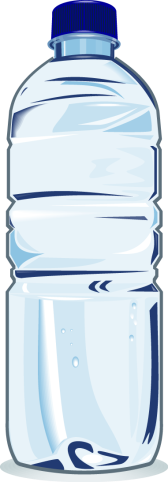 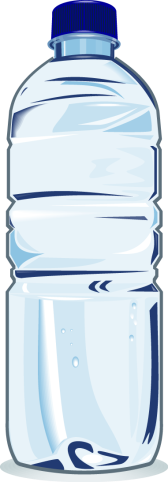 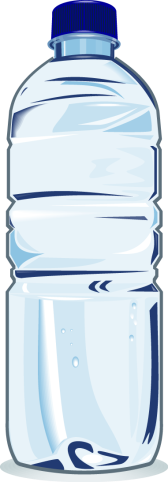 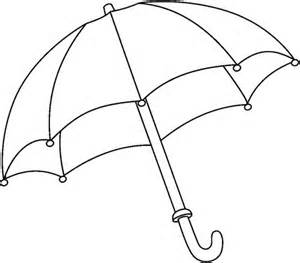 Umbrella
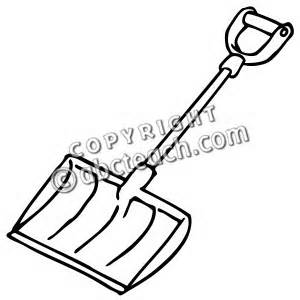 Snow Shovel
Bathing Suit
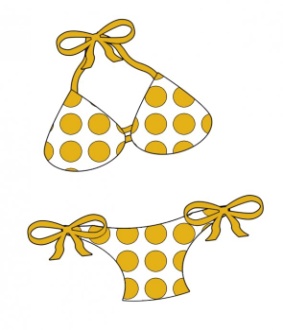 Mosquito Netting
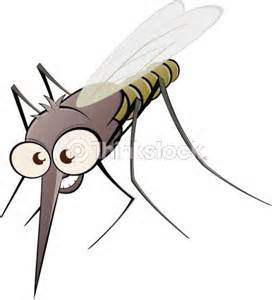 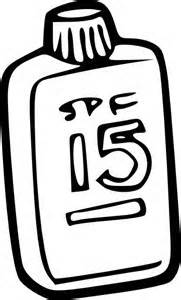 Sunscreen